Monet
af Joan Eriksen
Tidlige værkerKvinde i have 1867
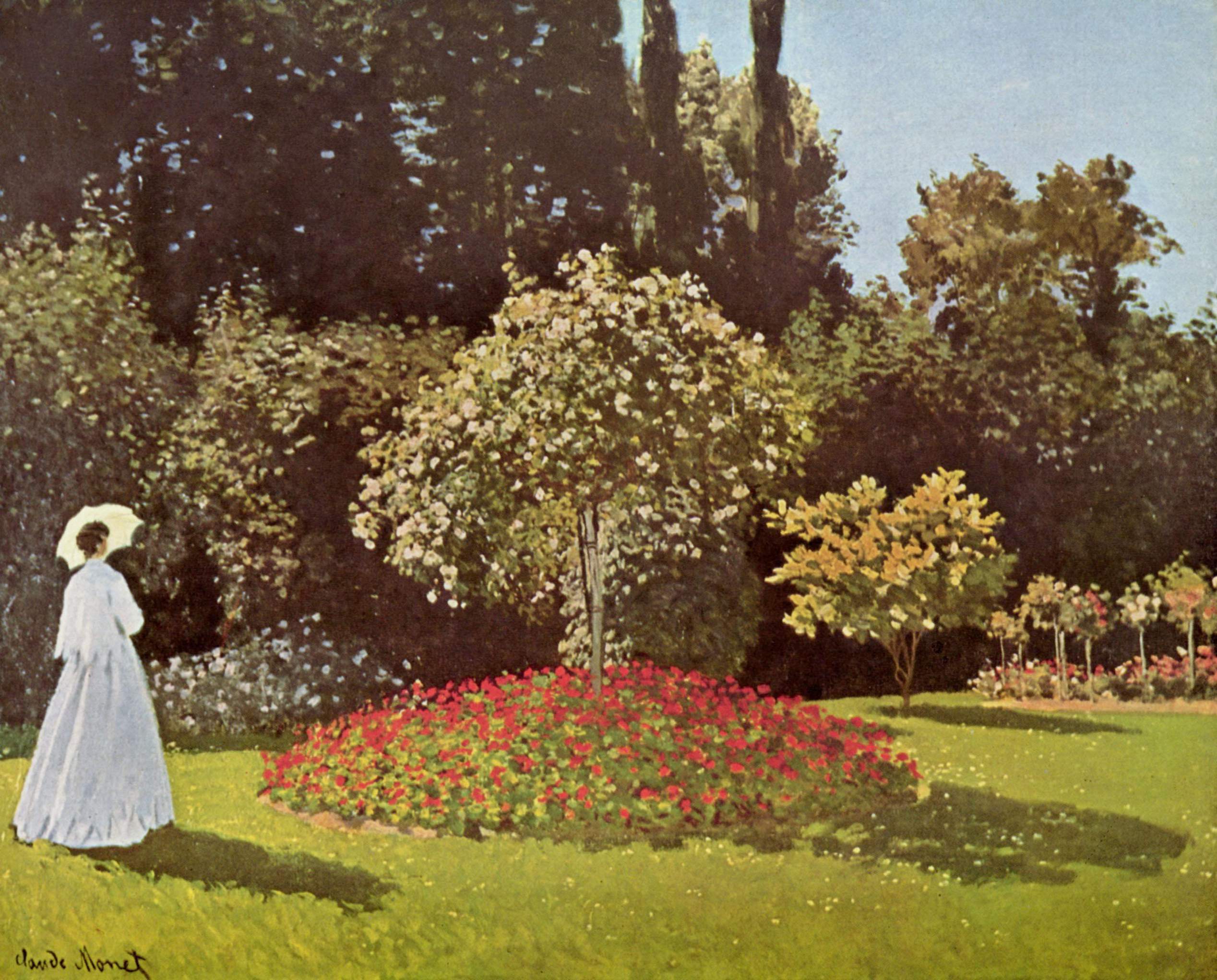 Claude Oscar Monet 1840 - 1926
1856 begyndte uddannelse indenfor tegning
1869 rejste til Paris
Så Turner og Constable´s landskabsmalerier der gjorde et stort indtryk på ham.
Anses for den vigtigste repræsentant inden for impressionismen
Turner
Impressionismen
At indfange lyset og straks kaste det på lærredet
Skaber øjeblikke af virkelighed.
Nøje iagttagelse af motivet
Friluftmaleri
Illusion lys og luft

W. Turner, Auguste Renoir, Edgar Degas, Cézanne
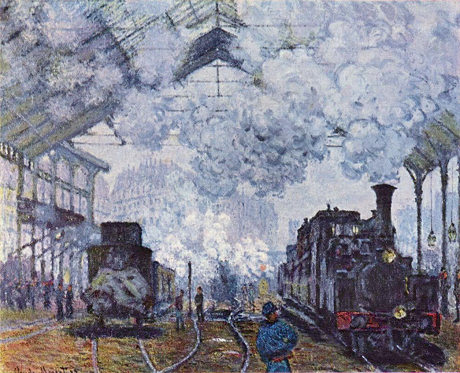 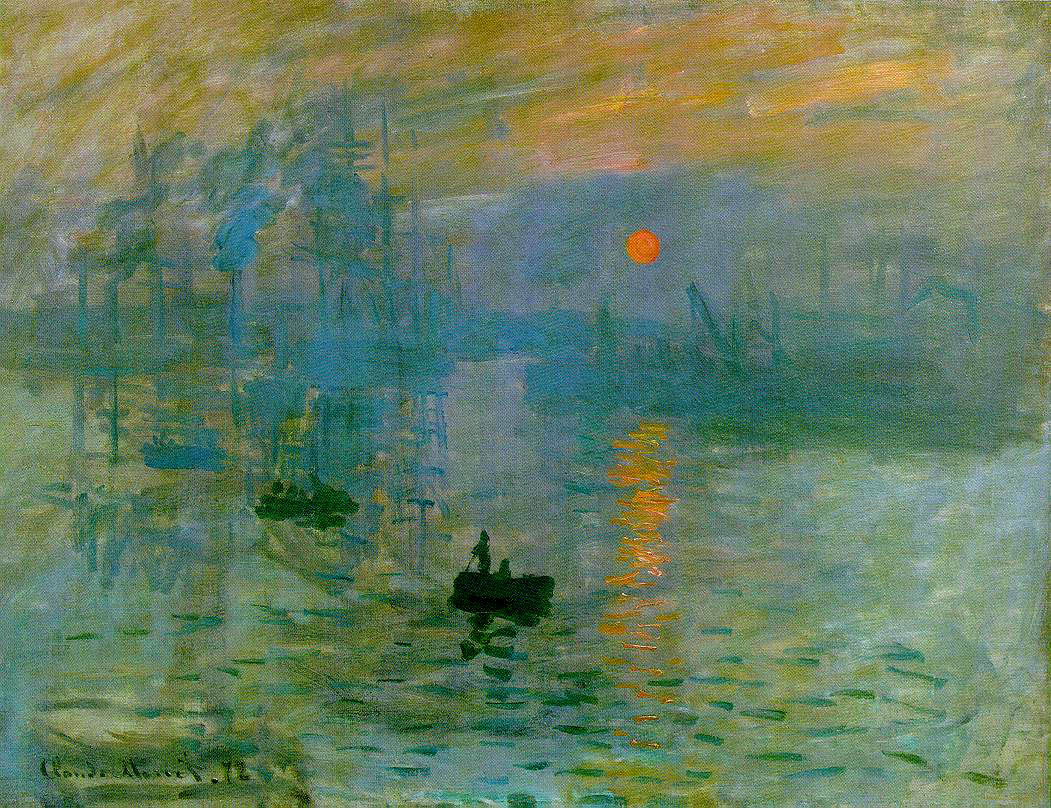 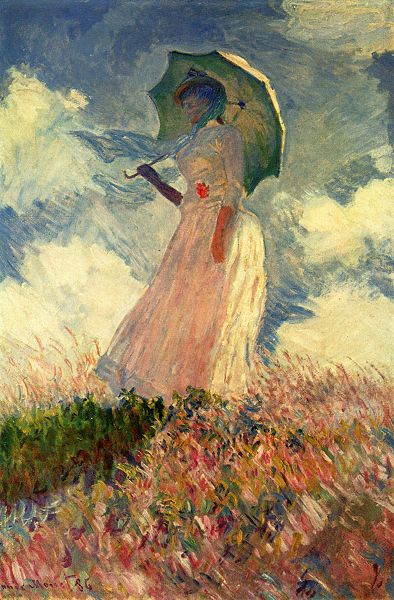 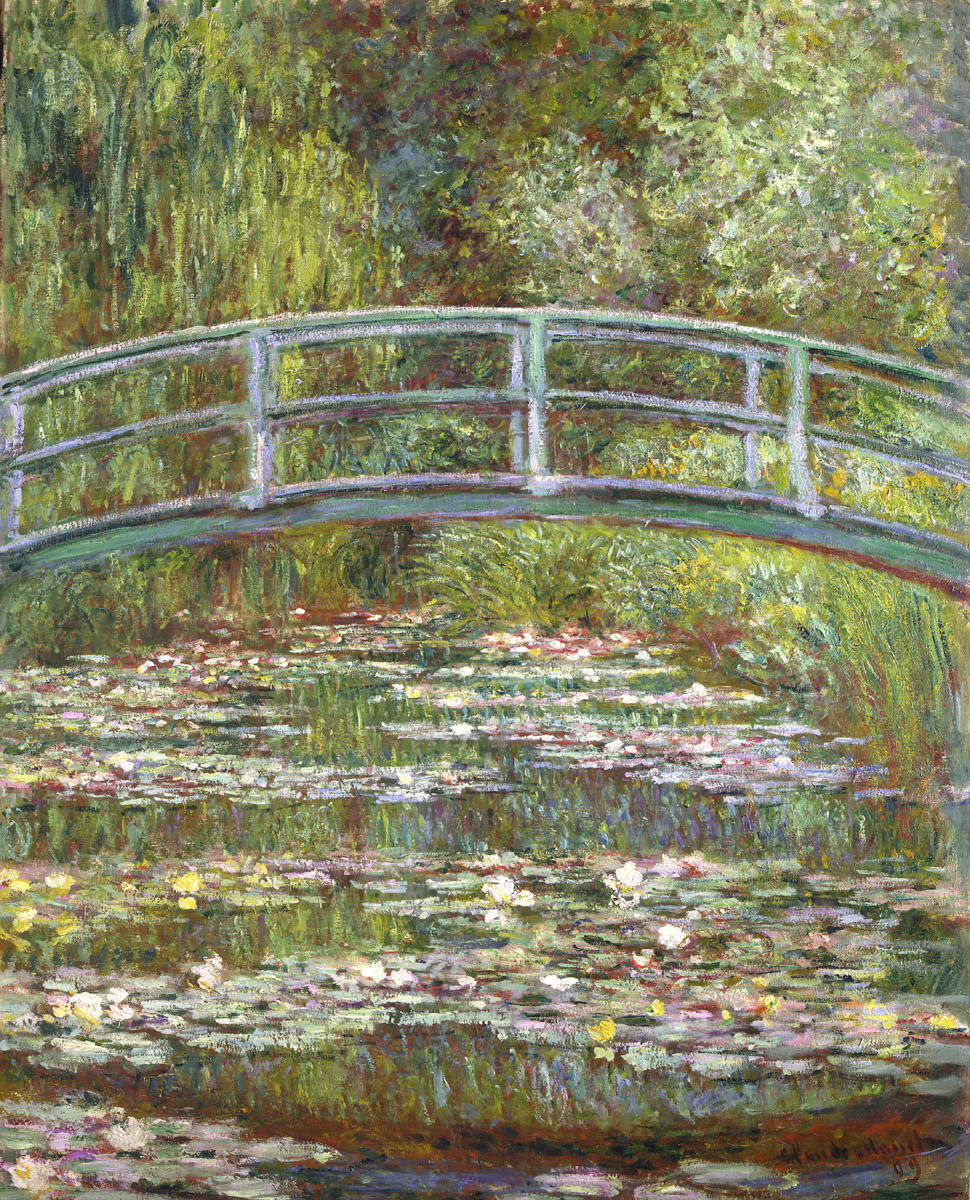 Motiv og atmosfære
Det var vigtig at fange atmosfæren og lyset
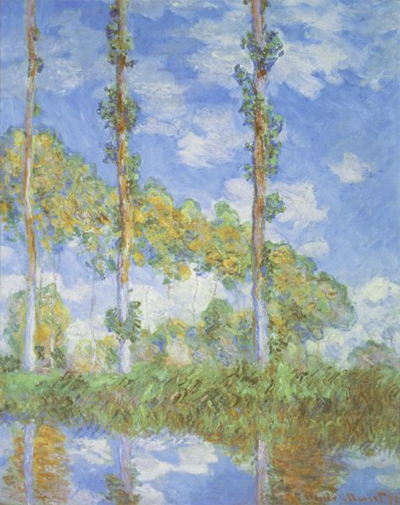 Popler
Brud med impressionismen
År 1880
Åkandebillederne
Udskifter de lyse og lette farver med mørkere og tungere farver

Især stilleben og kystmotiver
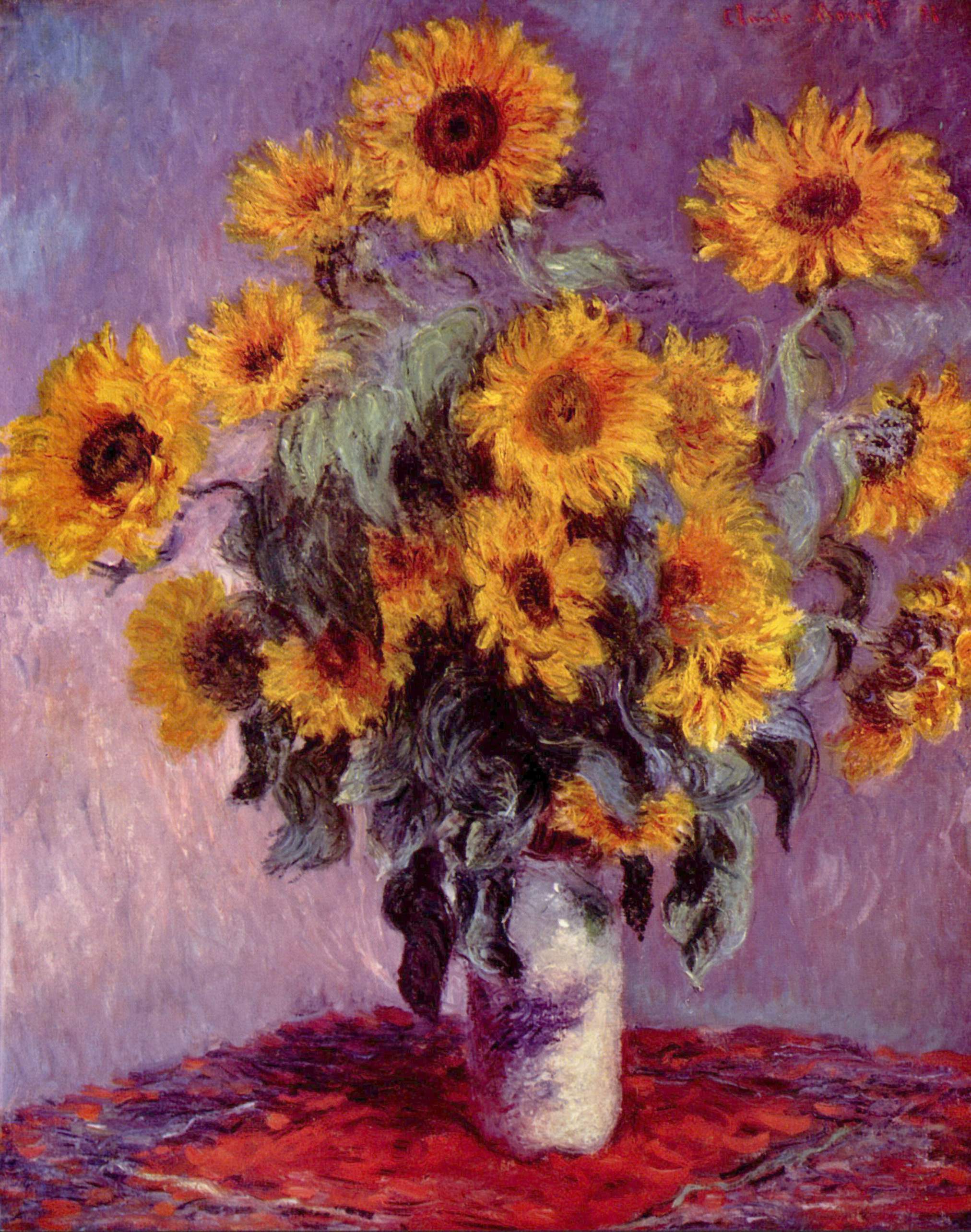 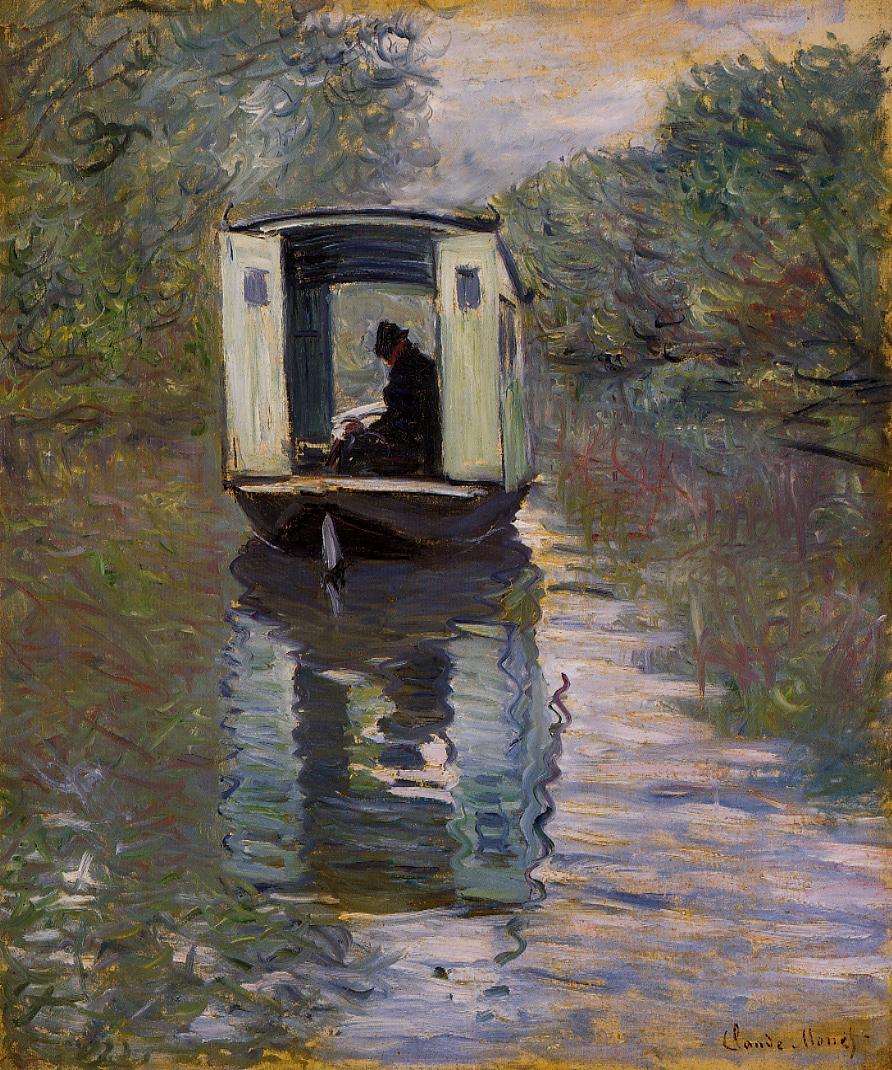 At fange lyset
Især efter 1890 maler Monet det samme motiv i forskellig belysning
Arbejder kun få minutter på et billede i løbet af en dag
Han malede parlamentsbygningen på forskellige tider af døgnet for at opleve lysets virkning
Fra 1892 til 1894 malede han 20 gengivelser af parlamentsbygningen, hver hvert deres særlige lys
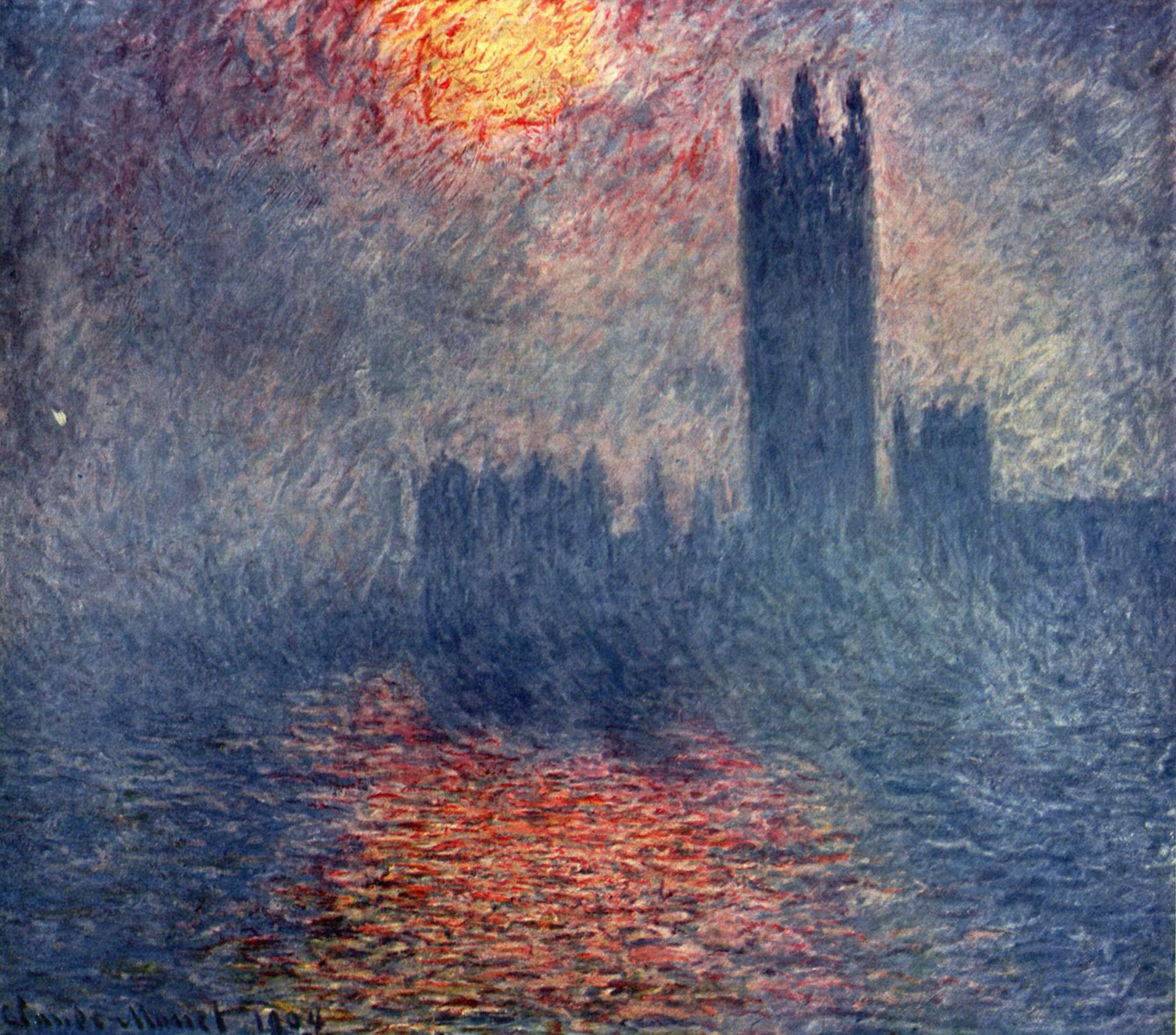 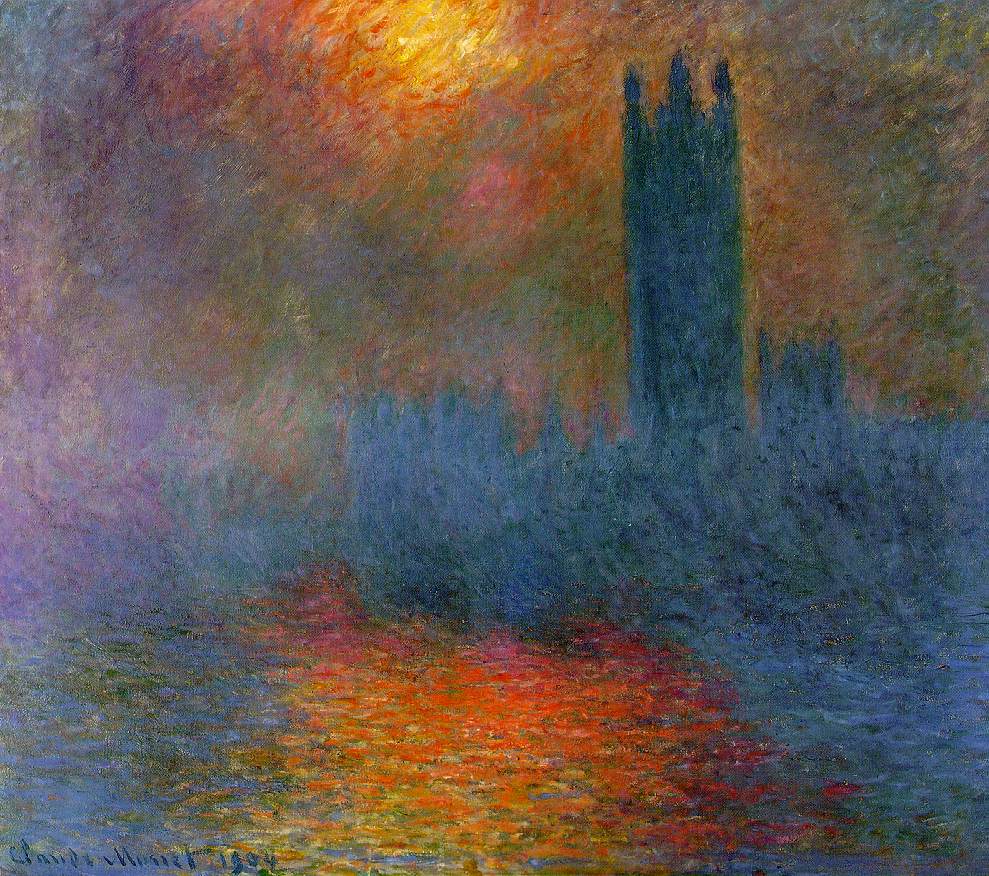 Åkander
I 1899 begyndte Monet på sin serie af åkandebilleder
Dette var også temaet i store vægmalerier som han malede i 1915-1924
Billederne er fredelige og højtidelige
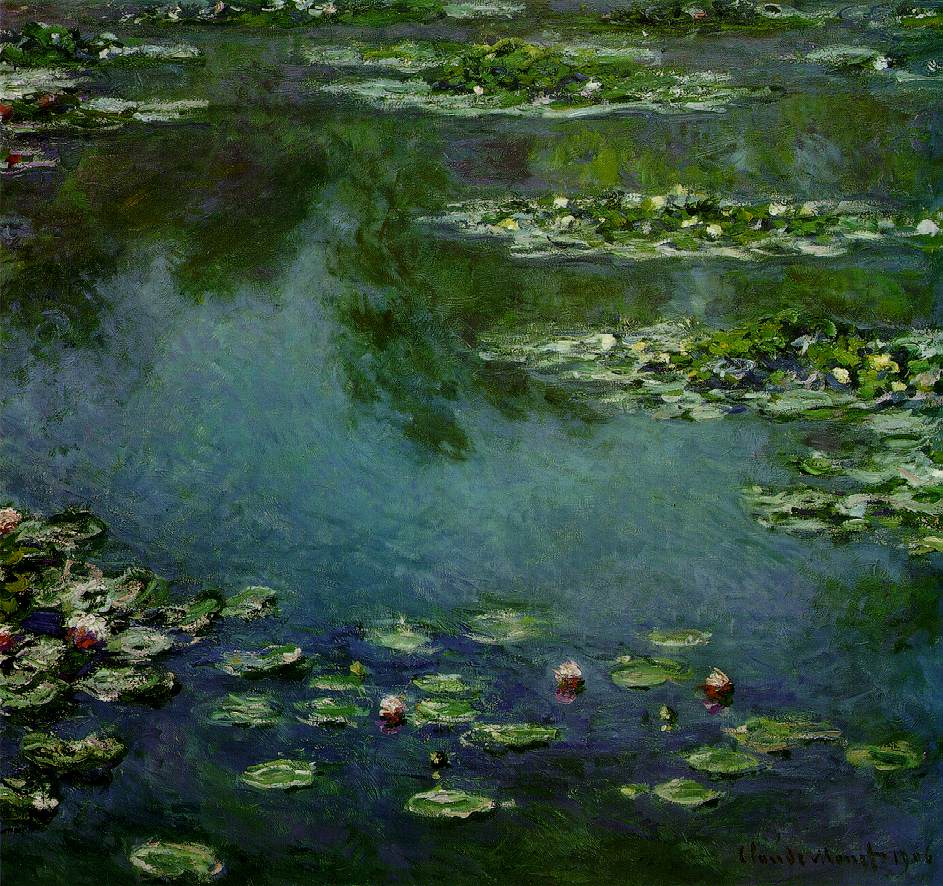 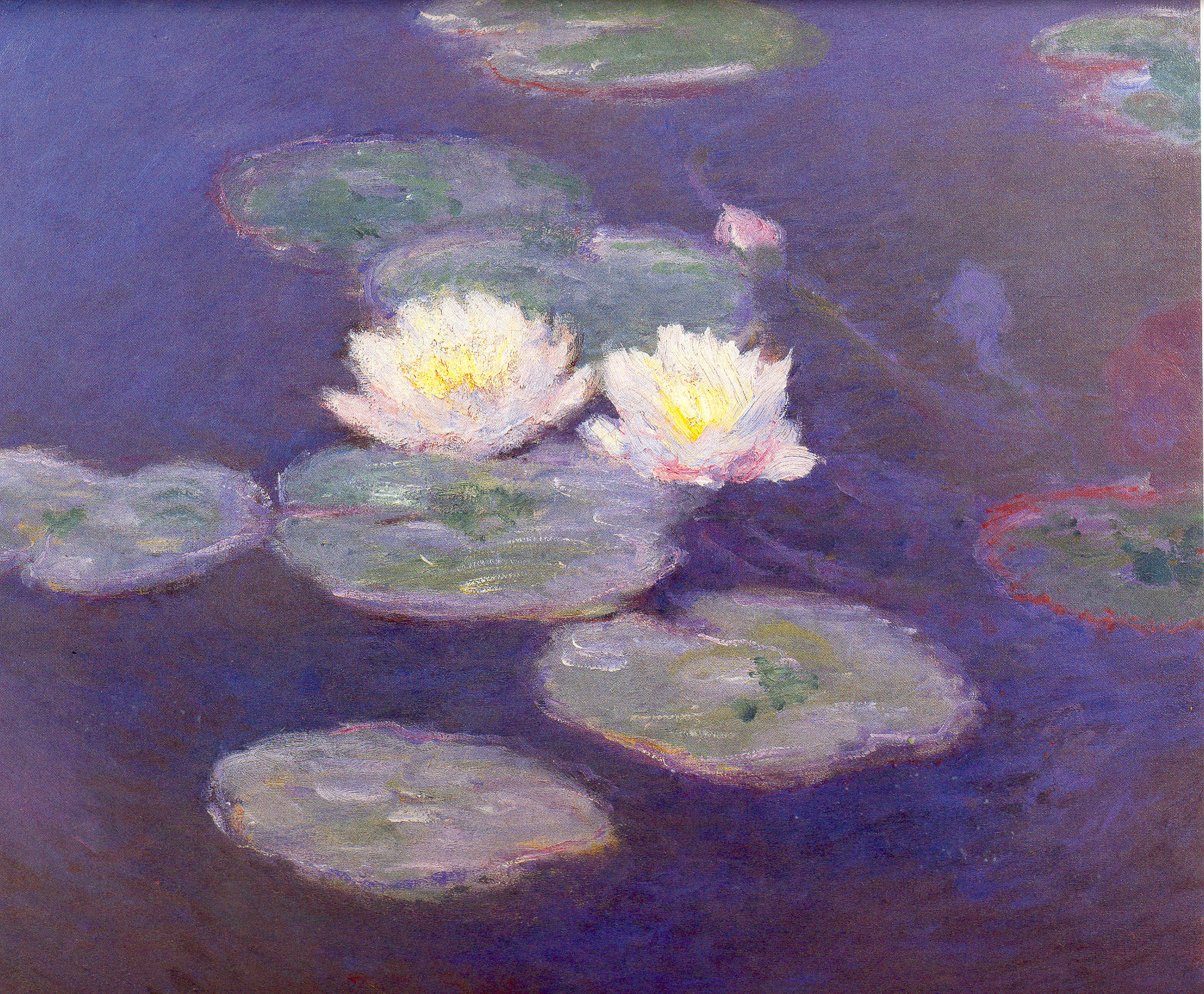 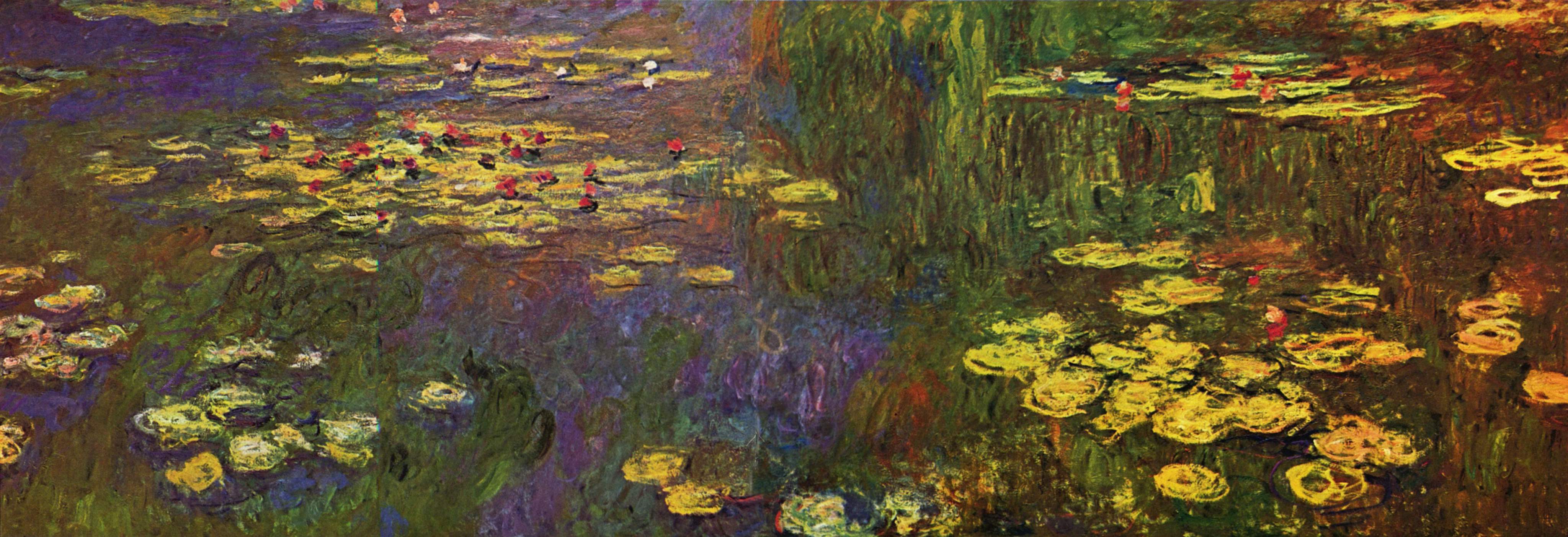 kilder
Maleriets historie, Könemann
Gombrich: Kunstens historie, Gyldendal
Andersen og Lauersen: Billedkunst, Systime
WWW. Wikipedia
Mini kunstguide, Könemann